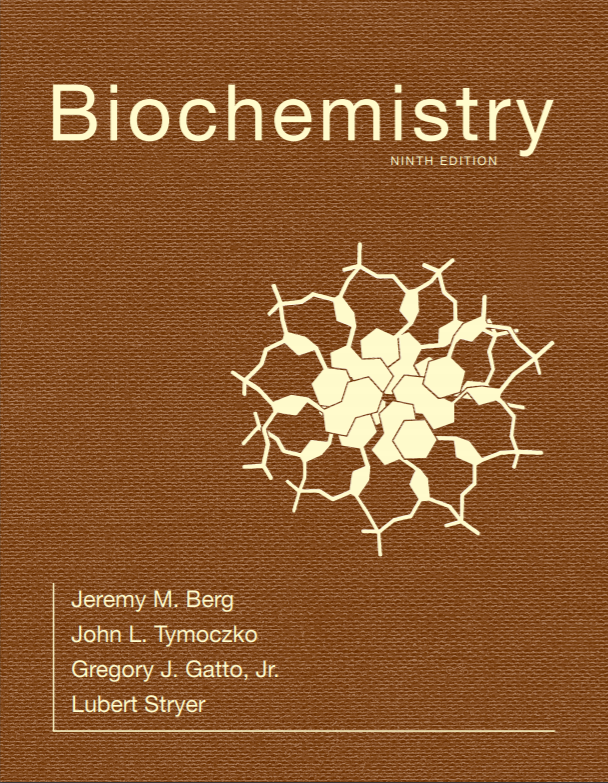 Chapter 33
The Control of Gene Expression in Eukaryotes
© 2019 W. H. Freeman and Company
[Speaker Notes: Corresponding Chapters: 1, 2, 8, 9, 10]
CHAPTER 33The Control of Gene Expression in Eukaryotes
[Speaker Notes: Bacteria respond to changes in their environments. A micrograph of the light organ of a newly hatched squid (Euprymna scolopes) is shown on the left. The light spots are due to colonies of the bacteria Vibrio fischeri that live symbiotically within these organs. These bacteria become luminescent when they reach an appropriately high density. The density is sensed by the circuit shown on the right in which each bacterium releases a small molecule into the environment. The molecule is subsequently taken up by other bacterial cells, which start a signaling cascade that stimulates the expression of specific genes. [Spencer V. Nyholm, Eric V. Stabb, Edward G. Ruby, and Margaret J. McFall-Ngai, “Establishment of an animal–bacterial association: Recruiting symbiotic vibrios from the environment.” PNAS  97(2000): 10231–10235. Copyright 2000 National Academy of Sciences.]]
Ch.33 Learning Objectives
By the end of this chapter, you should be able to:
Discuss the packaging of DNA into chromatin in eukaryotes including the relationships between the DNA and histone proteins.
Describe some of the differences between control of gene expression in prokaryotes and in eukaryotes.
Describe the structures of some common motifs found in eukaryotic transcription factors.
Discuss the role of chromatin and modification of chromatin structure in controlling eukaryotic gene expression.
Define epigenetics and discuss the role of modifications to DNA and histone proteins in controlling gene expression and determining cell type.
Discuss the family of nuclear hormone receptors and explain how ligand binding to such a receptor can result in changes in gene expression.
Give examples of mechanisms of posttranscriptional gene regulation.
Ch.33 Outline
33.1 Eukaryotic DNA Is Organized into Chromatin
33.2 Transcription Factors Bind DNA and Regulate Transcription Initiation
33.3 The Control of Gene Expression Can Require Chromatin Remodeling
33.4 Eukaryotic Gene Expression Can Be Controlled at Posttranscriptional Levels
The Control of Gene Expression in Eukaryotes
The regulation of gene expression in eukaryotes is more complex than that of prokaryotes for several reasons.
Eukaryotes have much larger genomes. The genome of E. coli contains 4.6 Mb of DNA, whereas the human genome contains 3000 Mb of DNA.
Eukaryotic genomes are less accessible than those of prokaryotes. In eukaryotes, DNA is packaged in chromatin, a complex of DNA and various proteins. Moreover, gene expression varies with cell type.
The organization of eukaryotic genomes is more complex than the relatively simple prokaryotic operons.
Yeast Chromosomes
[Speaker Notes: FIGURE 33.1 Yeast chromosomes. Pulsed-field electrophoresis allows the separation of 16 yeast chromosomes. [From G. Chu, D. Vollrath, and R. W. Davis, Science 234:1582–1585, 1986.]  AU: Credit is different from that in the chapter. OK?]
Chromatin Structure
[Speaker Notes: FIGURE 33.2 Chromatin structure. An electron micrograph of chromatin showing its “beads on a string” character. The beads correspond to DNA complexes with specific proteins. [Don W. Fawcett/Science Source.]]
Highly Expressed Protein-encoding Genes of the Pancreas, Liver, and Embryonic Stem Cells (as Percentage of Total mRNA Pool)
Section 33.1 Eukaryotic DNA Is Organized into Chromatin
Eukaryotic DNA is associated with small, positively charged proteins called histones to form chromatin.
Chromatin compacts and organizes the DNA.
Nucleosomes Are Complexes of DNA and Histones
Chromatin is made up of repeating units containing 200 bp of DNA and two copies each of histones H2A, H2B, H3, and H4. 
The protein complex is called the histone octamer, and the repeating units of the protein-histone complex are called nucleosomes.
Nucleosomes are joined by linker DNA to which histone H1 binds, so the histone-DNA complex has the appearance of beads on a string.
Digestion of the linker DNA yields the nucleosome core particle.
DNA Wraps around Histone Octamers to Form Nucleosomes
The eight histones of the core particle are arranged as an octamer composed of a (H3)2(H4)2 tetramer and a pair of (H2A–H2B) dimers.
DNA wraps around the outside of the octamer.
The tails of histones are exposed, and covalent modification of these tails is crucial for regulation of gene expression.
Nucleosomes themselves are arranged in a helical array that further compacts the DNA. Further folding generates the chromosome.
Nucleosome Core Particle
[Speaker Notes: FIGURE 33.3 Nucleosome core particle. The structure consists of a core of eight histone proteins surrounded by DNA. (A) A view showing the DNA wrapping around the histone core. (B) A 90-degree rotation of the view in part (A). Notice that the DNA forms a left-handed superhelix as it wraps around the core. (C) A schematic view. [Drawn from 1AOI.pdb.]]
Homologous Histones
[Speaker Notes: FIGURE 33.4 Homologous histones. Histones H2A, H2B, H3, and H4 adopt a similar three-dimensional structure as a consequence of common ancestry. Some parts of the tails at the termini of the proteins are not shown. [Drawn from 1AOI.pdb.]]
Higher-order Chromatin Structure
[Speaker Notes: FIGURE 33.5 Higher-order chromatin structure. The structure of a helical array of nucleosomes determined by cryo-electron microscopy revealing a mode of chromatin condensation. The structures in cells are more heterogeneous and dynamic. [From Feng Song et al., Cryo-EM Study of the Chromatin Fiber Reveals a Double Helix Twisted by Tetranucleosomal Units. Science 344, 376–380. 2014. Reprinted with permission from AAAS.]]
Section 33.2 Transcription Factors Bind DNA and Regulate Transcription Initiation
Eukaryotic transcription factors differ from prokaryotic transcription factors is several ways:
Eukaryotic factors can exert their action at a distance.
Eukaryotic genes can employ multiple transcription factors.
Some eukaryotic factors do not bind RNA polymerase directly and instead modify the chromatin.
Eukaryotic transcription factors usually have a least two domains: the DNA-binding domain, which binds to regulatory sequences, and the activation domain, which regulates the polymerase directly or indirectly through other proteins.
A Range of DNA-binding Structures Are Employed by Eukaryotic DNA-binding Proteins
There are three main types of eukaryotic transcription factors:
Factors that contain a homeodomain DNA-binding unit (similar to the helix-turn-helix domain of prokaryotic transcription factors).
Basic-leucine zipper (bZip) proteins, which have a DNA-binding domain that consists of a pair of long α helices. The basic, first part of the helices binds DNA, and the second part forms a coiled-coil stabilized by leucine–leucine interactions.
Transcription factors with DNA-binding units called zinc fingers, which are composed of tandem sets of two cysteine and two histidine residues that bind a zinc ion.
Homeodomain Structure
[Speaker Notes: FIGURE 33.6 Homeodomain structure. The structure of a heterodimer formed from two different DNA-binding domains, each based on a homeodomain. Notice that each homeodomain has a helix-turn-helix motif with one helix inserted into the major groove of DNA. [Drawn from 1AKH.pdb.]]
Basic-leucine Zipper
[Speaker Notes: FIGURE 33.7 Basic-leucine zipper. This heterodimer comprises two basic-leucine zipper proteins. Notice that the basic region lies in the major groove of DNA. The leucine-zipper part stabilizes the protein dimer. [Drawn from 1FOS.pdb.]]
Zinc-finger Domains
[Speaker Notes: FIGURE 33.8 Zinc-finger domains. A DNA-binding domain comprising three Cys2His2 zinc-finger domains (shown in yellow, blue, and red) is shown in a complex with DNA. Each zinc-finger domain is stabilized by a bound zinc ion (shown in green) through interactions with two cysteine residues and two histidine residues. Notice how the protein wraps around the DNA in the major groove. [Drawn from 1AAY.pdb.]]
Activation Domains Interact with Other Proteins
Mediator, a large complex of proteins, is the target for the activation domains of a number of transcription factors.
Mediator acts as a bridge between RNA polymerase II and transcription factors.
Activation domains are redundant, are modular, and can act synergistically.
Some transcription factors act as repressors that reduce transcriptional activity.
Mediator
Mediator, a large complex of protein subunits, acts as a bridge between transcription factors bearing activation domains and RNA polymerase II.
[Speaker Notes: FIGURE 33.9 Mediator. Mediator, a large complex of protein subunits, acts as a bridge between transcription factors bearing activation domains and RNA polymerase II. These interactions help recruit and stabilize RNA polymerase II near specific genes that are then transcribed.]
Multiple Transcription Factors Interact with Eukaryotic Regulatory Regions
In addition to the basal complex of transcription factor TFII, other proteins play roles in regulating the efficiency and specificity of gene transcription.
These factors can stimulate or repress the transcription of specific genes.
A given regulatory factor can have different effects on transcription depending upon the nature of the other components of the regulatory complex, a phenomenon called combinatorial control.
Enhancers Can Stimulate Transcription in Specific Cell Types
Enhancer sequences are cis-acting elements that have no promoter activity but can stimulate the effectiveness of promoters even when located thousands of nucleotides from the promoter.
Enhancers operate in conjunction with specific enhancer-binding proteins.
A Probe for Enhancer Function
[Speaker Notes: FIGURE 33.10 A probe for enhancer function. A DNA construct that includes a gene encoding green fluorescent protein adjacent to 4 kilobases of the DNA upstream of the start site for the protein Islet-1. If this construct is introduced into cells in which Islet-1 is expressed, then the enhancer and promoter should lead to the production of green fluorescent protein.]
An Experimental Demonstration of Enhancer Function
A microscopic image of a developing zebrafish embryo into which the probe for enhancer function has been introduced.
The green fluorescence reveals that GFP is expressed only in a subset of cells, shown to be cranial motor neurons.
[Speaker Notes: FIGURE 33.11 An experimental demonstration of enhancer function. A microscopic image of a developing zebrafish embryo into which the probe for enhancer function (Figure 33.10) has been introduced. The green fluorescence reveals that green fluorescent protein is expressed only in a subset of cells, shown to be cranial motor neurons. [From Higashijima et al., Visualization of Cranial Motor Neurons in Live Zebrafish. J. Neurosci. 20, 206–218. 2000. © Society for Neuroscience.]]
Induced Pluripotent Stem Cells Can Be Generated by Introducing Four Transcription Factors into Differentiated Cells
Pluripotent stem cells can differentiate into a variety of cells upon appropriate stimulation.
Induced pluripotent stem (iPS) cells are generated from differentiated cells by the insertion of genes for only four specific transcription factors.
The iPS cells are a powerful research tool and may have therapeutic value.
Induced Pluripotent Stem Cells
[Speaker Notes: FIGURE 33.12 Induced pluripotent stem cells. A micrograph of human-induced pluripotent stem cells stained green for a transcription factor that is characteristic of pluripotent cells. [From K. Takahashi et al., Cell 131:861–872, 2007; with permission from Elsevier, courtesy of Shinya Yamanaka, Kyoto University.]  AU: Credit is different from that in the chapter. OK?]
Section 33.3 The Control of Gene Expression Can Require Chromatin Remodeling
Regions of DNA that are hypersensitive to DNase I digestion correspond to transcriptionally active regions.
Hypersensitive sites are cell-type specific and developmentally regulated.
Chromatin immunoprecipitation (ChIP) is a valuable technique for determining the binding sites for transcription factors.
DNA-binding sites for many transcription factors have been identified by ChIP; one example is the yeast transcription factor GAL4.
GAL4 Binding Sites
[Speaker Notes: FIGURE 33.13 GAL4 binding sites. The yeast transcription factor GAL4 binds to DNA sequences of the form 5′-CGG(N)11CCG-3′. Two zinc-based domains are present in the DNA-binding region of this protein. Notice that these domains contact the 5′-CGG-3′ sequences, leaving the center of the site uncontacted. [Drawn from 1D66.pdb.]]
Chromatin Immunoprecipitation
[Speaker Notes: FIGURE 33.14 Chromatin immunoprecipitation. Cells or isolated nuclei are treated with formaldehyde to cross-link proteins to DNA. The cells are then lysed and the DNA is fragmented by sonication. DNA fragments bound to a particular protein are isolated through the use of an antibody specific for that protein. The cross-links are then reversed and the DNA fragments are characterized.]
The Methylation of DNA Can Alter Patterns of Gene Expression
The methylation of cytosine is another means of regulating gene expression.
Methylation occurs on cytosine in CpG sequences and inhibits gene expression.
Most genes are found in regions rich in CpG, called CpG islands.
Reduced methylation or hypomethylation is characteristic of actively expressed genes.
Steroids and Related Hydrophobic Molecules Pass through Membranes and Bind to DNA-binding Receptors
Steroid hormones are powerful regulatory molecules that control gene expression.
For example, estradiol controls the genes for the development of female secondary sex characteristics.
Estradiol exerts its effects by forming a complex with a specific receptor protein called the estrogen receptor.
The estrogen receptor is part of a larger class of regulatory proteins called nuclear hormone receptors, all of which are activated by binding of small molecules (ligands) such as retinoic acid and thyroxine.
Examples of Nuclear Hormone Receptor Ligands (1/2)
Structure of Two Nuclear Hormone-receptor Domains
[Speaker Notes: FIGURE 33.15 Structure of two nuclear hormone-receptor domains. Nuclear hormone receptors contain two crucial conserved domains: (1) a DNA-binding domain toward the center of the sequence and (2) a ligand-binding domain toward the carboxyl terminus. The structure of a dimer of the DNA-binding domain bound to DNA is shown, as is one monomer of the normally dimeric ligand-binding domain. [Drawn from 1HCQ and 1LBD.pdb.]]
Nuclear Hormone Receptors Regulate Transcription by Recruiting Coactivators to the Transcription Complex
Nuclear hormone receptors bind to specific regions of the DNA called response elements. For example, the estrogen receptor binds to the estrogen response element (ERE).
Nuclear hormone receptors have two highly conserved domains:
The DNA-binding domain lies toward the center of the primary structure and is characterized by zinc-based domains that confer specific DNA binding.
The ligand-binding domain lies toward the carboxyl terminus of the primary structure. Ligand binding causes a structural change that enables the receptor to recruit other proteins to regulate transcription.
The complex of receptor and ligand can recruit proteins, called coactivators, that stimulate transcription.
Ligand Binding to Nuclear Hormone Receptor
[Speaker Notes: FIGURE 33.16 Ligand binding to nuclear hormone receptor. The ligand lies completely surrounded within a pocket in the ligand-binding domain. Notice that the last α helix, helix 12 (shown in purple), folds into a groove on the side of the structure on ligand binding. [Drawn from 1LDB and 1ERE.pdb.]]
Coactivator Recruitment
[Speaker Notes: FIGURE 33.17 Coactivator recruitment. The binding of ligand to a nuclear hormone receptor induces a conformational change in the ligand-binding domain. This change in conformation generates favorable sites for the binding of a coactivator.]
Steroid-hormone Receptors Are Targets for Drugs
Ligands that activate a nuclear hormone receptor are called agonists, whereas ligands that inhibit the receptor are called antagonists.
Anabolic steroids, such as androstendione and dianabol, enhance the development of lean muscle mass by activating the androgen receptor.
Some cancers are dependent on the action of the estradiol-receptor complex. The growth of these cancers can be slowed by administering receptor antagonists, such as tamoxifen and raloxifene.
Such antagonists to the estrogen receptor are called selective estrogen receptor modulators (SERMs).
Examples of Nuclear Hormone Receptor Ligands (2/2)
Estrogen Receptor–tamoxifen Complex
Tamoxifen binds in the pocket normally occupied by estrogen.
[Speaker Notes: FIGURE 33.18 Estrogen receptor—tamoxifen complex. Tamoxifen binds in the pocket normally occupied by estrogen. However, notice that part of the tamoxifen structure extends from this pocket, and so helix 12 cannot pack in its usual position. Instead, this helix blocks the coactivator-binding site. [Drawn from 3ERT.pdb.]]
Chromatin Structure Is Modulated through Covalent Modifications of Histone Tails (1/2)
Histone acetyltransferases (HATs) add acetyl groups to histones.
HATs are components of coactivators or are recruited by coactivators.
Chromatin Structure Is Modulated through Covalent Modifications of Histone Tails (2/2)
Acetylation reduces the affinity of histones for the DNA and generates a docking site for other components of the transcription machinery.
These components bind to the acetylated histones at acetyllysine-binding domains also called bromodomains.
Bromodomains are also present in chromatin-remodeling engines, ATP-powered complexes that make DNA in chromatin more accessible.
Structure of Histone Acetyltransferase
[Speaker Notes: FIGURE 33.19 Structure of histone acetyltransferase. The amino-terminal tail of histone H3 extends into a pocket in which a lysine side chain can accept an acetyl group from acetyl Coenzyme A bound in an adjacent site. [Drawn from 1QSN.pdb.]]
Structure of a Bromodomain
[Speaker Notes: FIGURE 33.20 Structure of a bromodomain. This four-helix-bundle domain binds peptides containing acetyllysine. Notice that an acetylated peptide from histone H4 is bound in the structure. [Drawn from 1EGI.pdb.]]
Chromatin Remodeling
[Speaker Notes: FIGURE 33.21 Chromatin remodeling. Eukaryotic gene regulation begins with an activated transcription factor bound to a specific site on DNA. One scheme for the initiation of transcription by RNA polymerase II requires five steps: (1) recruitment of a coactivator, (2) acetylation of lysine residues in the histone tails, (3) binding of a remodeling-engine complex to the acetylated lysine residues, (4) ATP-dependent remodeling of the chromatin structure to expose a binding site for RNA polymerase II or for other factors, and (5) recruitment of RNA polymerase II. Only two subunits are shown for each complex, although the actual complexes are much larger. Other schemes are possible.]
Transcriptional Repression Can Be Achieved through Histone Deacetylation and Other Modifications
The acetylation of histones is a reversible reaction. Genes may need to be expressed at certain times and then be repressed.
Histone deacetylases catalyze the removal of acetyl groups from histones, resulting in the inhibition of transcription.
Histones may be covalently modified in a number of ways. All covalent modifications of histones are reversible.
The relation between various histone modifications and their roles in controlling gene expression is sometimes referred to as “the histone code.”
Selected Histone Modifications
Section 33.4 Eukaryotic Gene Expression Can Be Controlled at Posttranscriptional Levels
Two examples of posttranscriptional regulation:
Regulation of iron metabolism via key features in RNA secondary structure (similar to prokaryotic posttranscriptional regulation)
Small regulatory RNA molecules (micro RNAs) that allow the regulation of gene expression by interaction with various mRNAs (affects expression of ~60% of human genes)
Genes Associated with Iron Metabolism Are Translationally Regulated in Animals (1/2)
Iron is a key component of many important proteins, including hemoglobin and cytochromes.
However, iron is also capable of generating destructive reactive oxygen species, so iron transport and storage must be carefully regulated.
Important proteins in iron metabolism are transferrin, a blood protein that transports iron; transferrin receptor, a membrane protein that binds iron-rich transferrin and facilitates its entry into the cell; and ferritin, an iron-storage protein in the cell.
Genes Associated with Iron Metabolism Are Translationally Regulated in Animals (2/2)
Ferritin mRNA contains a stem-loop structure in its 5′ untranslated region called the iron response element (IRE).
In the absence of iron, the protein IRE-binding protein (IRP) binds to the IRE and prevents translation.
When present, iron binds the IRP, causing it to dissociate from the IRE and thereby allowing translation to occur.
Structure of Ferritin
[Speaker Notes: FIGURE 33.22 Structure of ferritin. (A) Twenty-four ferritin polypeptides form a nearly spherical shell. (B) A cutaway view reveals the core that stores iron as an iron oxide–hydroxide complex [Drawn from 1IES.pdb.]]
Iron-response Element
[Speaker Notes: FIGURE 33.23 Iron-response element. Ferritin mRNA includes a stem-loop structure, termed an iron-response element (IRE), in its 5′ untranslated region. The IRE binds a specific protein that blocks the translation of this mRNA under low iron conditions.]
Genes Associated with Iron Metabolism Are Translationally Regulated in Animals
Transferrin-receptor mRNA also has several IREs, located in the 3′  untranslated region.
When little iron is present, IRP binds to the IRE, allowing the mRNA to be translated.
When present, iron binds to the IRP, causing it to dissociate from the transferrin-receptor mRNA. Devoid of the IRP, the receptor mRNA is degraded.
IRP is an active aconitase that requires iron and undergoes a conformational change when not bound to iron; therefore, it can serve as an iron sensor.
Transferrin-receptor mRNA
[Speaker Notes: FIGURE 33.24 Transferrin-receptor mRNA. This mRNA has a set of iron-response elements (IREs) in its 3′ untranslated region. The binding of the IRE-binding protein to these elements stabilizes the mRNA but does not interfere with translation.]
The IRP Is an Aconitase
[Speaker Notes: FIGURE 33.25 The IRP is an aconitase. (A) Aconitase contains an unstable 4Fe-4S cluster at its center. (B) Under conditions of low iron, the 4Fe-4S cluster dissociates and appropriate RNA molecules can bind in its place. [Drawn from 1C96.pdb.]]
Small RNAs Regulate the Expression of Many Eukaryotic Genes
Small RNAs, called microRNAs (miRNAs), are generated from large precursor RNAs encoded in the genome.
These miRNAs associate with proteins of the Argonaute family to form a complex.
The miRNA component of the complex binds to mRNA by Watson–Crick base-pair formation, and the mRNA is subsequently degraded.
~Sixty percent of human genes are regulated by miRNAs.
Most target sites are in the 3′ untranslated regions of mRNAs.
MicroRNA–Argonaute Complex
[Speaker Notes: FIGURE 33.26 MicroRNA–Argonaute complex. The miRNA (shown in red) is bound by the Argonaute protein. Notice that the miRNA serves as a guide that binds the RNA substrate (shown in gray) through the formation of a double helix. Two magnesium ions are shown in green. [Drawn from 3HK2.pdb.]]
MicroRNA Action
MicroRNAs bind to members of the Argonaute family where they target specific mRNA molecules for cleavage.
[Speaker Notes: FIGURE 33.27 MicroRNA action. MicroRNAs bind to members of the Argonaute family where they target specific mRNA molecules for cleavage.]
A Mechanism for Consolidating Epigenetic Modifications
Some histone modifications tend to spread, meaning that modification of one octamer increases the likelihood that nearby octamers will be modified in the same way. This creates regions harboring the same signal.
This could be achieved if a protein or complex both had the ability to bind to an already modified site and—a suitable distance away—the ability to bind to an unmodified site and introduce the modification.
Experimental evidence for this has been reported: the human polycomb repressive complex-2 (PRC-2) has been observed bound concurrently to two nucleosomes: one with trimethylated lysines in residue 27 on histone H3, and the other with one of its histone H3 lysine 27 residues bound within the active site of an enzyme domain known to function as a lysine methyltransferase.